ECE 6345
Spring 2024
Prof. David R. Jackson
ECE Dept.
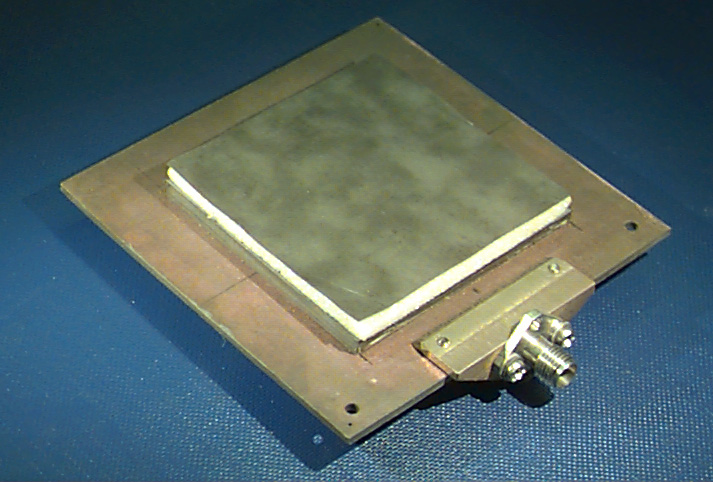 Notes 23
1
Overview
In this set of notes we apply the SDI method to investigate the fields produced by a patch current.
We calculate the field due to a rectangular patch on top of a substrate. 
 We examine the pole and branch point singularities in the complex plane. 
 We examine the path of integration in the complex plane.
2
Patch Fields
Note: The origin is at the center of the patch.
Find Ex (x,y,0)
3
Patch Fields (cont.)
From Notes 22 we have:
where
For the patch current, we have:
4
Patch Fields (cont.)
From the TEN we have:
-
+
T  denotes TM or TE
(TMz or TEz)
(The branch choice for kz1 is arbitrary.)
(works for any kt)
Note: For kz0 we choose a positive real number or a negative imaginary number:
5
Patch Fields (cont.)
Define the denominator term as:
so that
6
Patch Fields (cont.)
We then have:
The final form of the electric field at the interface is then:
7
Polar Coordinates
Use the following change of variables:
(kt is also often called k)
Advantage of polar coordinates: The poles and branch points are located at a fixed position in the complex kt plane.
8
Polar Coordinates (cont.)
Hence, we have:
This is in the following general form:
9
Poles
Poles occur when either of the following conditions are satisfied:
TMz:
10
Poles (cont.)
This equation coincides with the well-known Transverse Resonance Equation (TRE) in microwave engineering for determining the characteristic equation of a guided mode (e.g, TM0 SW mode).
(Kirchhoff’s laws)
Hence, we have:
This gives us:
+
-
TM0 SW:
11
Poles (cont.)
Comparison:
TRE (surface-wave mode)
Poles in kt plane
(A similar comparison holds for the TE case.)
12
Poles (cont.)
Hence, we have the conclusion that
That is, the poles are located at the wavenumbers of the guided modes (the surface-wave modes).
Note: In most practical substrate cases, there is only a single TM0 surface-wave mode.
13
Poles (cont.)
The complex plane thus has poles on the real axis at the wavenumbers of the surface waves.
14
Path of Integration
The path avoids the poles by going above them.
Lossy case

This rectangular path can be used for numerical computation.
Lossy case

15
Path of Integration (cont.)
The path avoids the poles by going above them.
Lossless case

Practical note: 
If hR is too small, we are too close to the pole. If hR is too large, there is too much round-off error due to exponential growth in the sin and cos functions.
(typical choices)
16
Branch Points
To explain why we have branch points, consider the TM function:
with
Note: 
There are no branch cuts for kz1 
(the function DTM is an even function of kz1).
(We need branch cuts for kz0.)
If
changes
17
Branch Points (cont.)
Note: 
The representation of the square root of –1 as –j is arbitrary here.
18
Branch Points (cont.)
Branch cuts are necessary to prevent the angles from changing by 2 :
Note: 
The shape of the branch cuts is arbitrary, but vertical cuts are shown here.
Note: 
The branch cuts should not cross the real axis when there is loss in the air and the branch points move off of the real axis (the integrand must be continuous).
19
Branch Points (cont.)
We obtain the correct signs for kz0 if we choose the following branches:
The wave is then either decaying or outgoing in the air region when we are on the real axis.
20
Branch Points (cont.)
The wavenumber kz0 is then uniquely defined everywhere in the complex plane:
Example
21
Riemann Surface
The Riemann surface is a pair of complex planes, connected by “ramps” (where the branch cuts used to be).

The angles (and hence the function) change continuously over the surface. 

  All possible values of the function are found on the surface.
22
Top view
Riemann Surface (cont.)
Riemann surface for z1/2
Top sheet
Bottom sheet
Note: A horizontal branch cut has been arbitrarily chosen.
A “ramp” or “escalator” now exists where the branch cut used to be.
23
3D view
Top
Bottom
Top view
Side view
Riemann Surface (cont.)
Riemann surface for z1/2
24
Riemann Surface (cont.)
The Riemann surface can be constructed for the wavenumber function:
Example:
We go counter-clockwise around the branch point at k0 . We start on the top sheet on the real axis and end up back where we started but on the bottom sheet. 
We track the point shown below (red dot).
Top sheet
Bottom sheet
25
Sommerfeld Branch Cuts
Sommerfeld branch cuts are a convenient choice for theoretical purposes (discussed more in ECE 6341 and ECE 6382):
on branch cut
(everywhere in complex plane)
This defines kz0 everywhere on the Riemann surface.
26
Sommerfeld Branch Cuts (cont.)
(everywhere in complex plane)
kz0 is real here on the real axis, for a lossless air.
(The Sommerfeld branch cuts are the mapping of the negative real axis in the mapping below.)
Practical note:
If we give the air a small amount of loss, we can simply check to make sure that Im(kz0) < 0.
Note: The branch points move off of the axes for a lossy air.
27
(top sheet)
(bottom sheet)
Sommerfeld Branch Cuts (cont.)
The Riemann surface with Sommerfeld branch cuts.
Note: Surface wave poles must lie on the top sheet, and leaky-wave poles must lie on the bottom sheet.
28
Path of Integration
where
Top sheet
(bottom sheet)
29